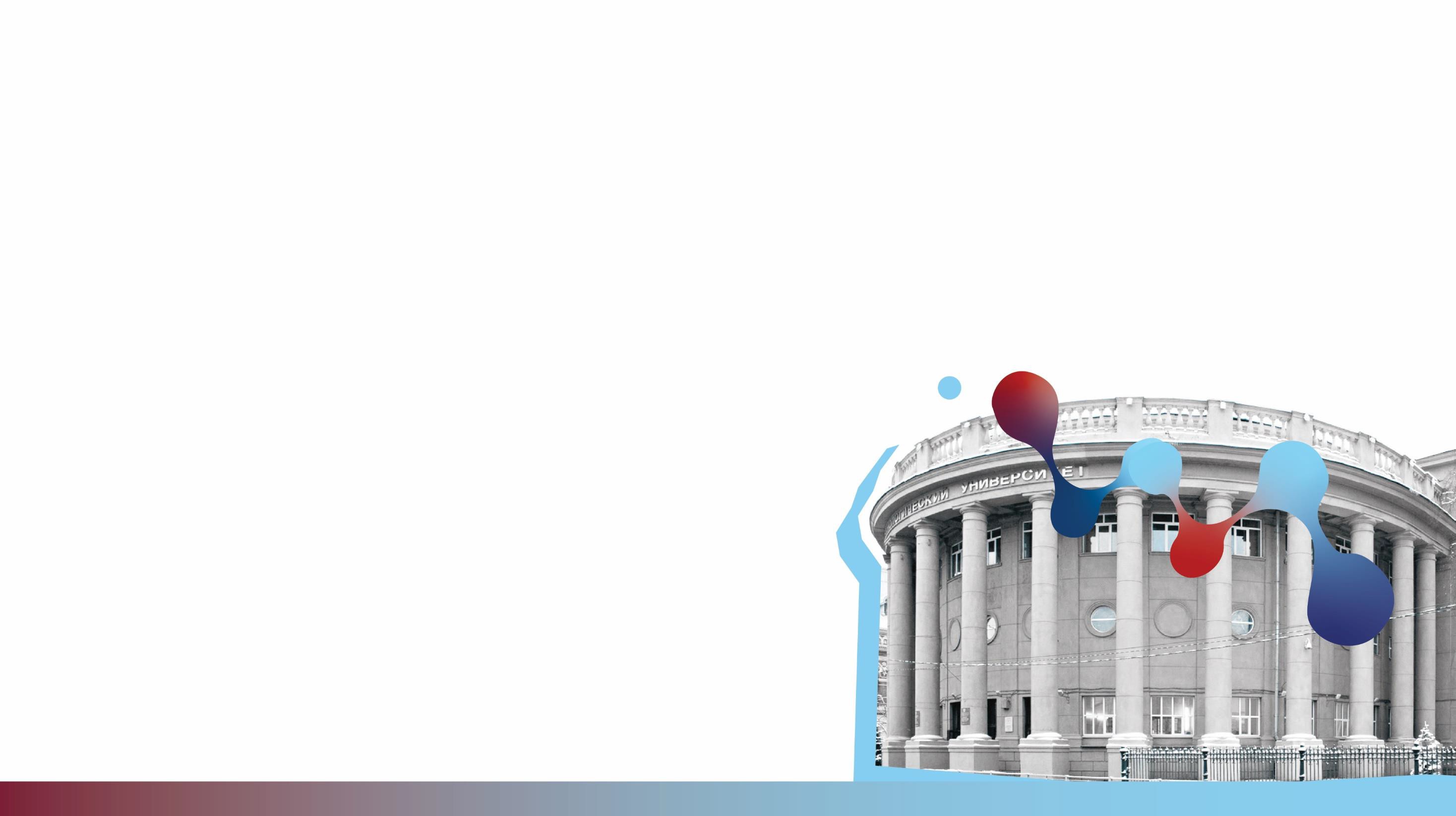 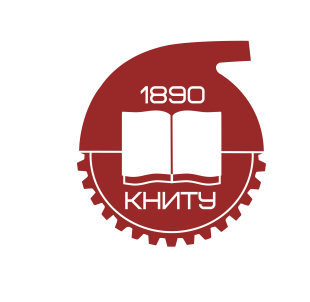 Базовые	элементы
фирменного	стиля	КНИТУ
Фирменный	знак
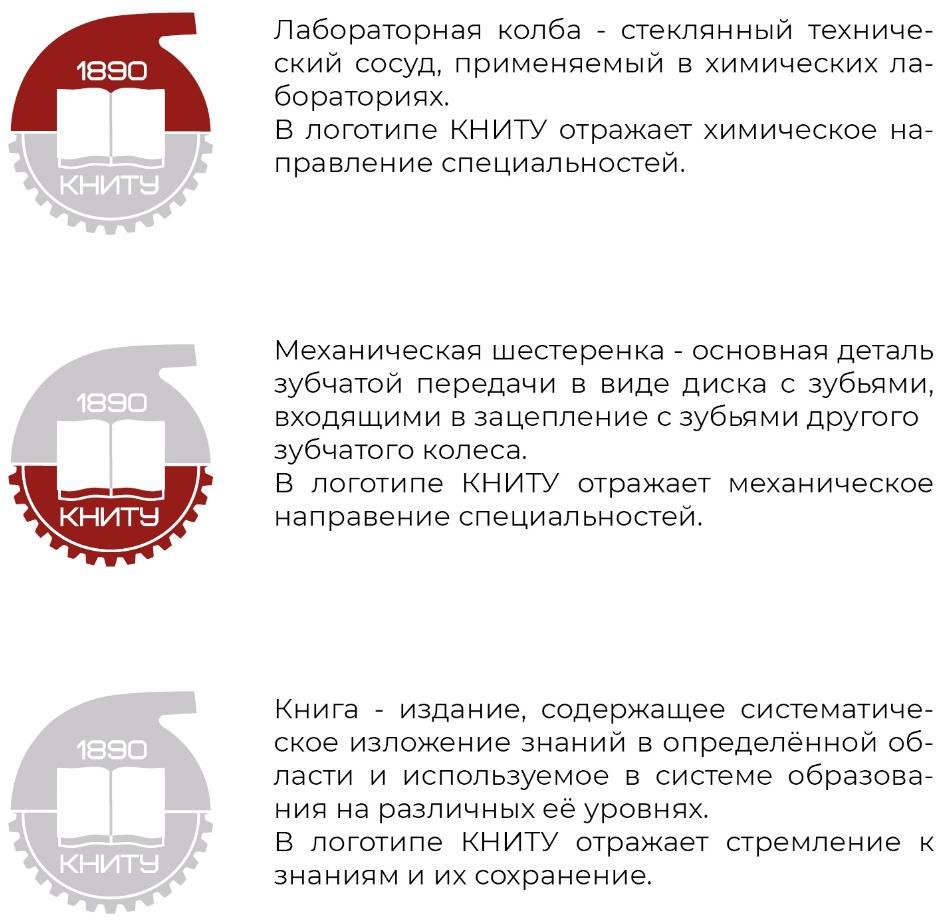 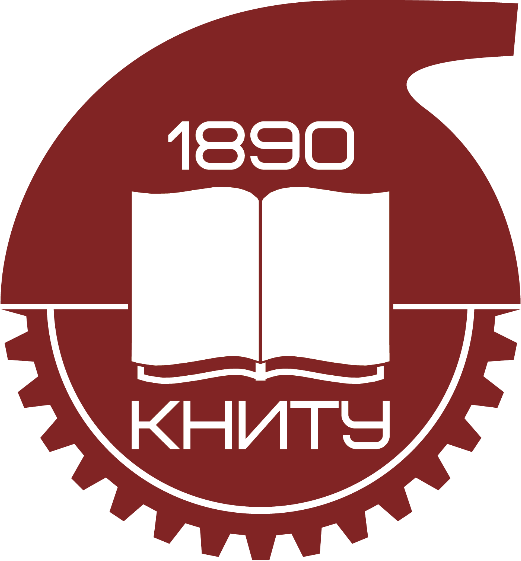 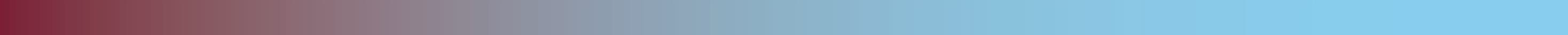 Фирменный	шрифт
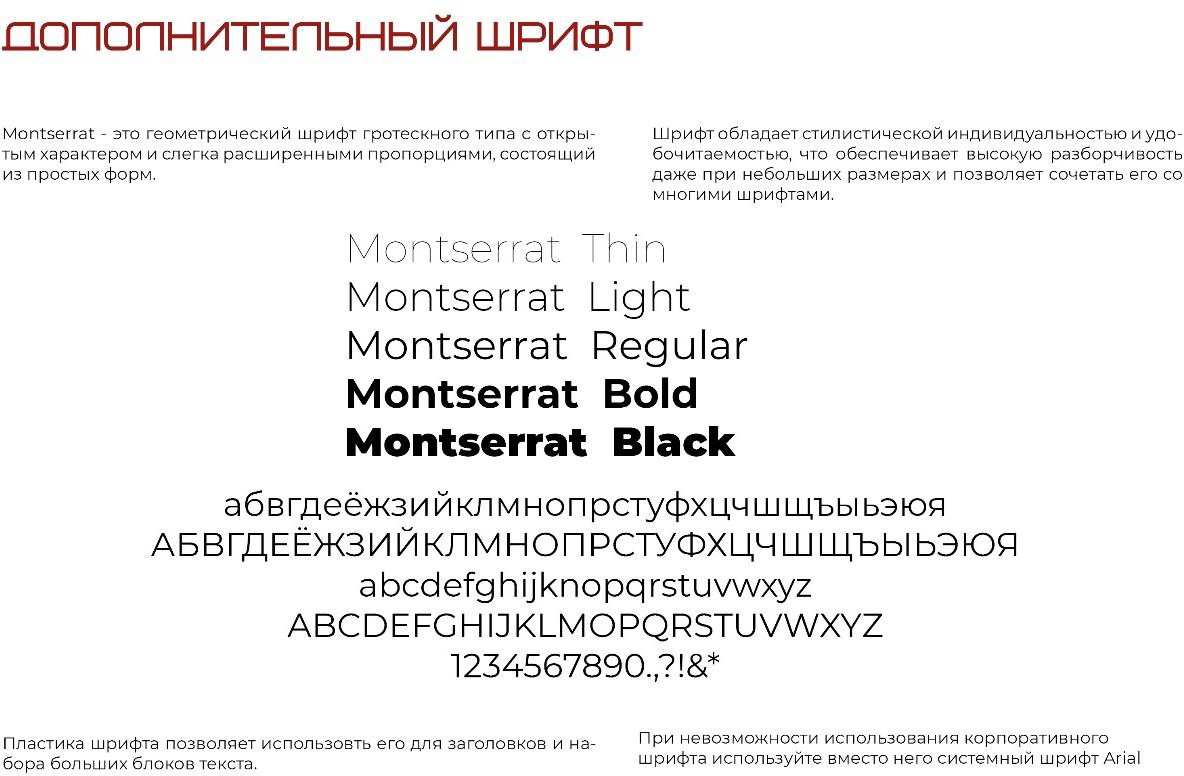 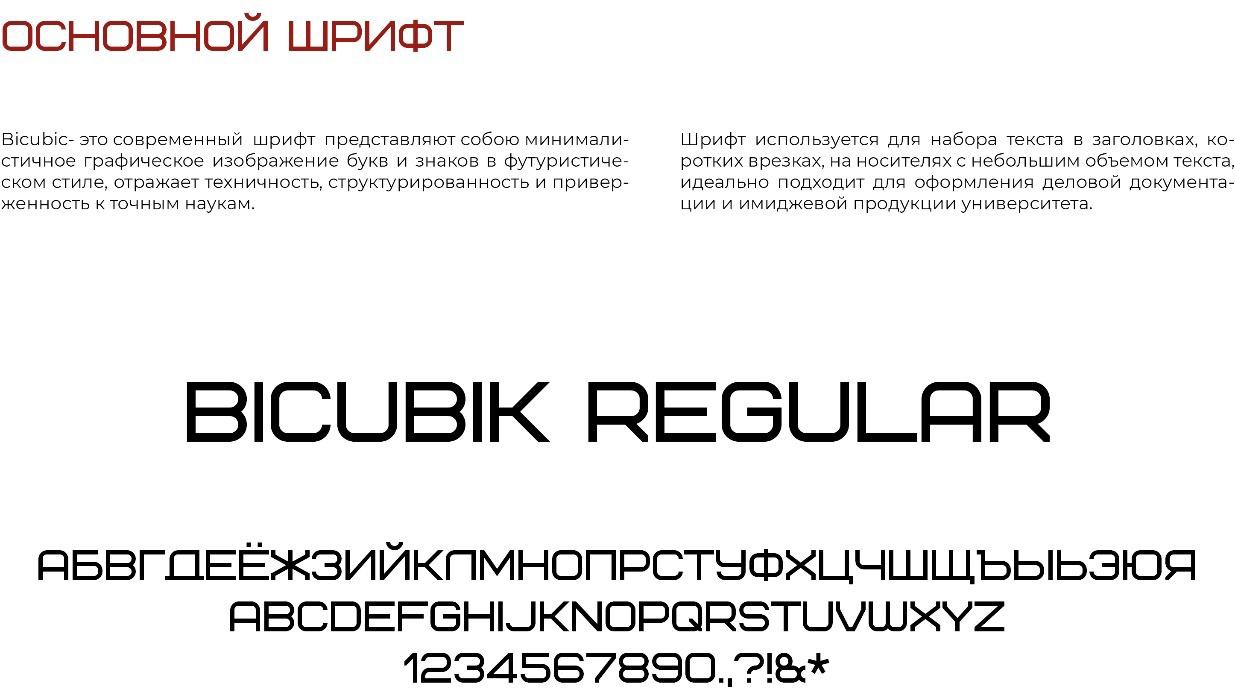 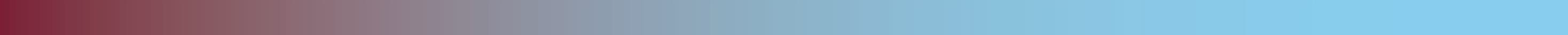 Логотип
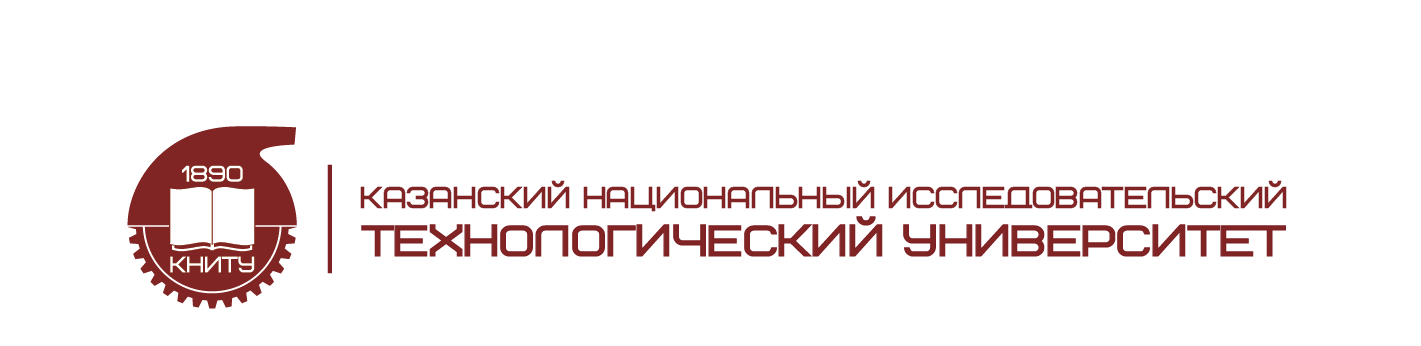 Основная версия логотипа
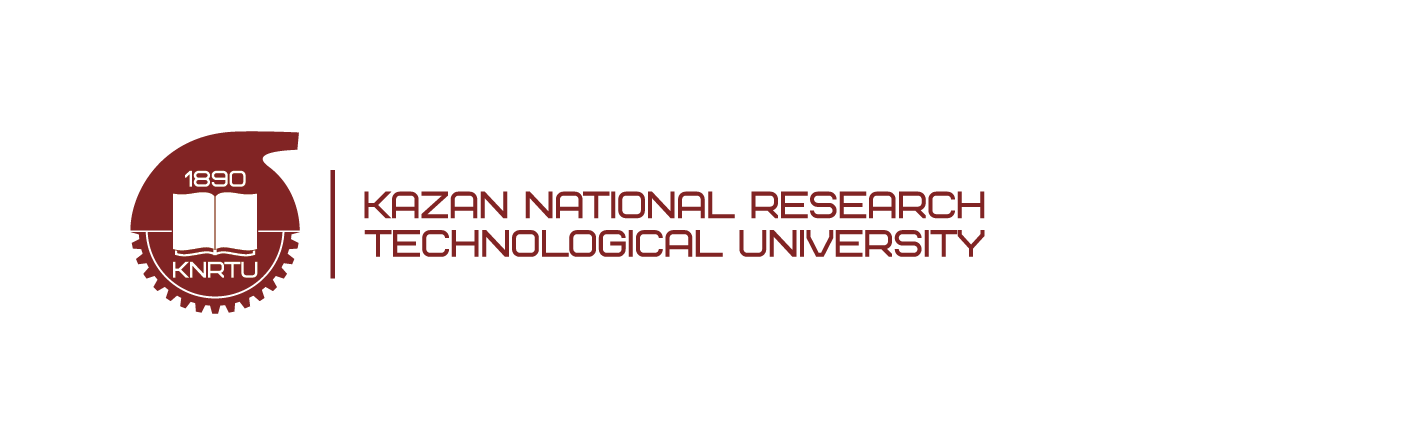 русскоязычный вариант
англоязычный вариант
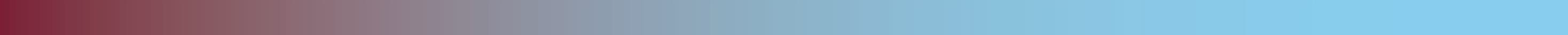 Версии	Логотипа
Логотип в инвертированном исполнении
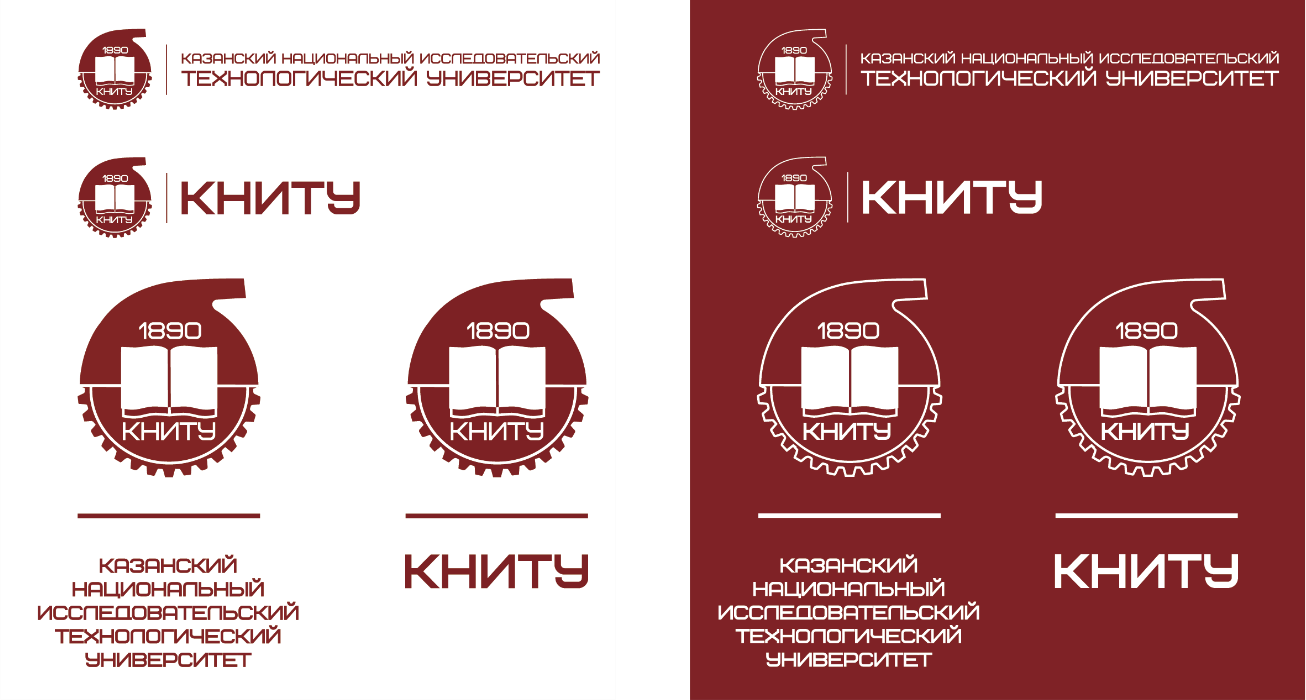 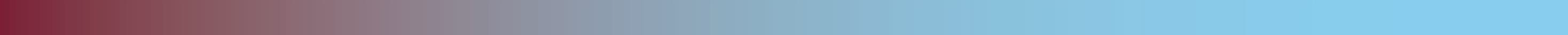 Версии	ЛОготипа
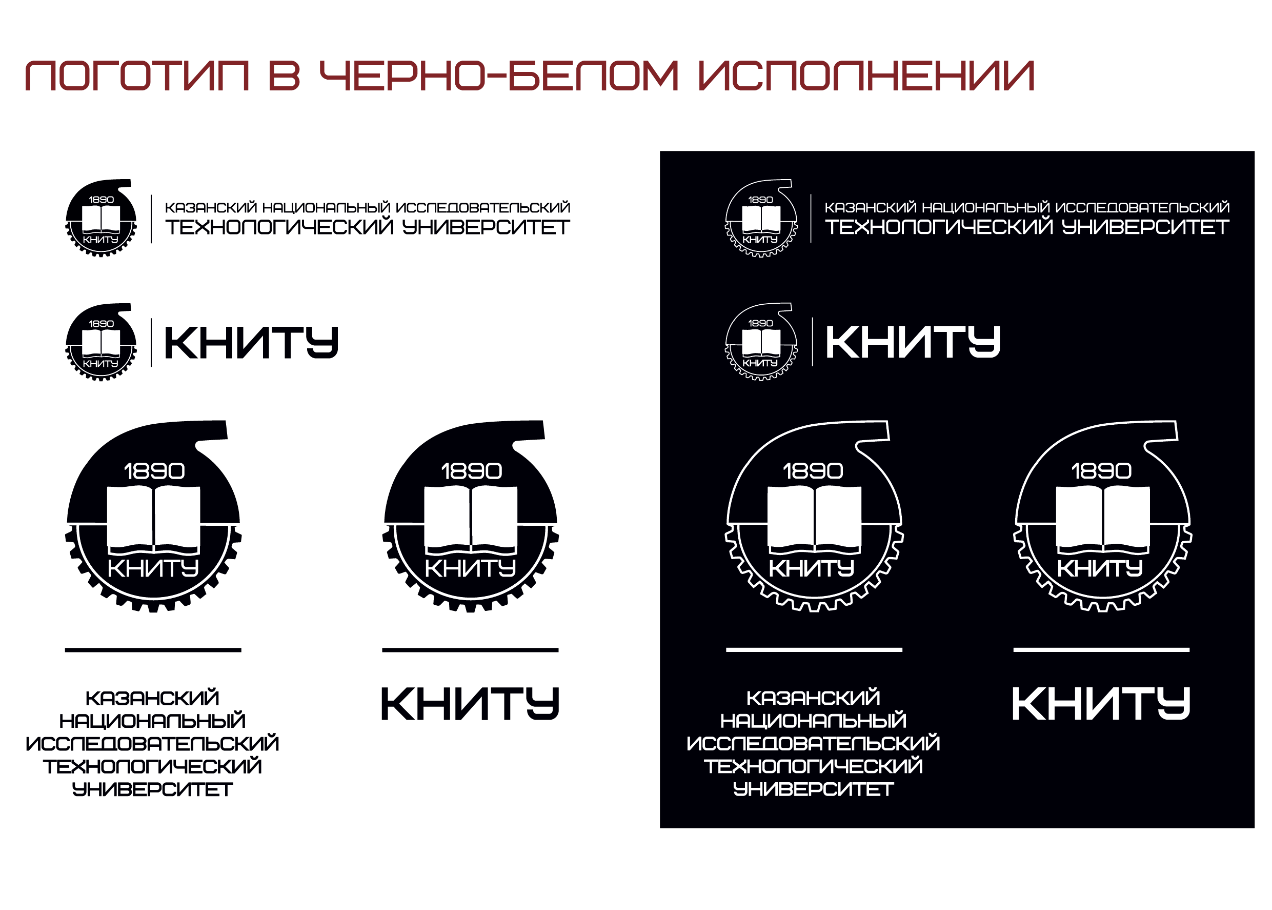 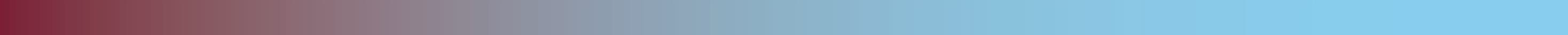 Логотип	для	филиалов*
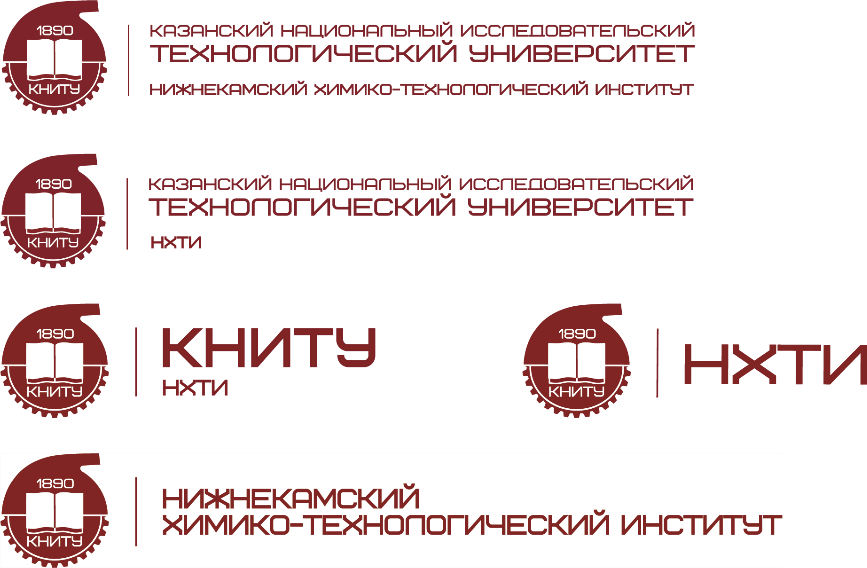 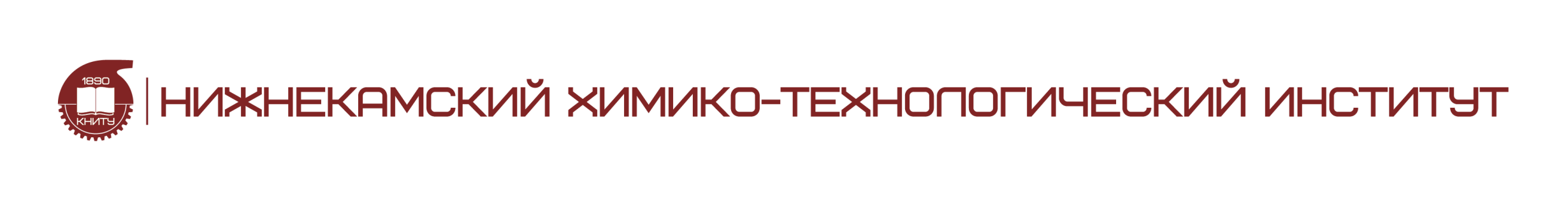 *На примере Нижнекамского химико-технологического института
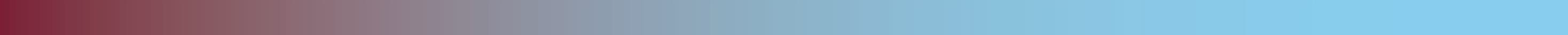 Логотип
в	Кобрендинговых	коммуникациях
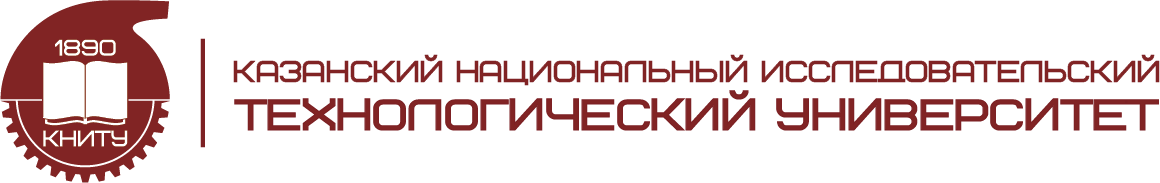 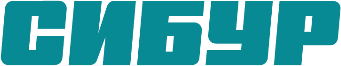 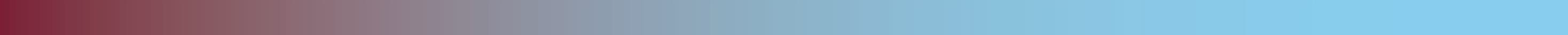 Фирменный	цвет
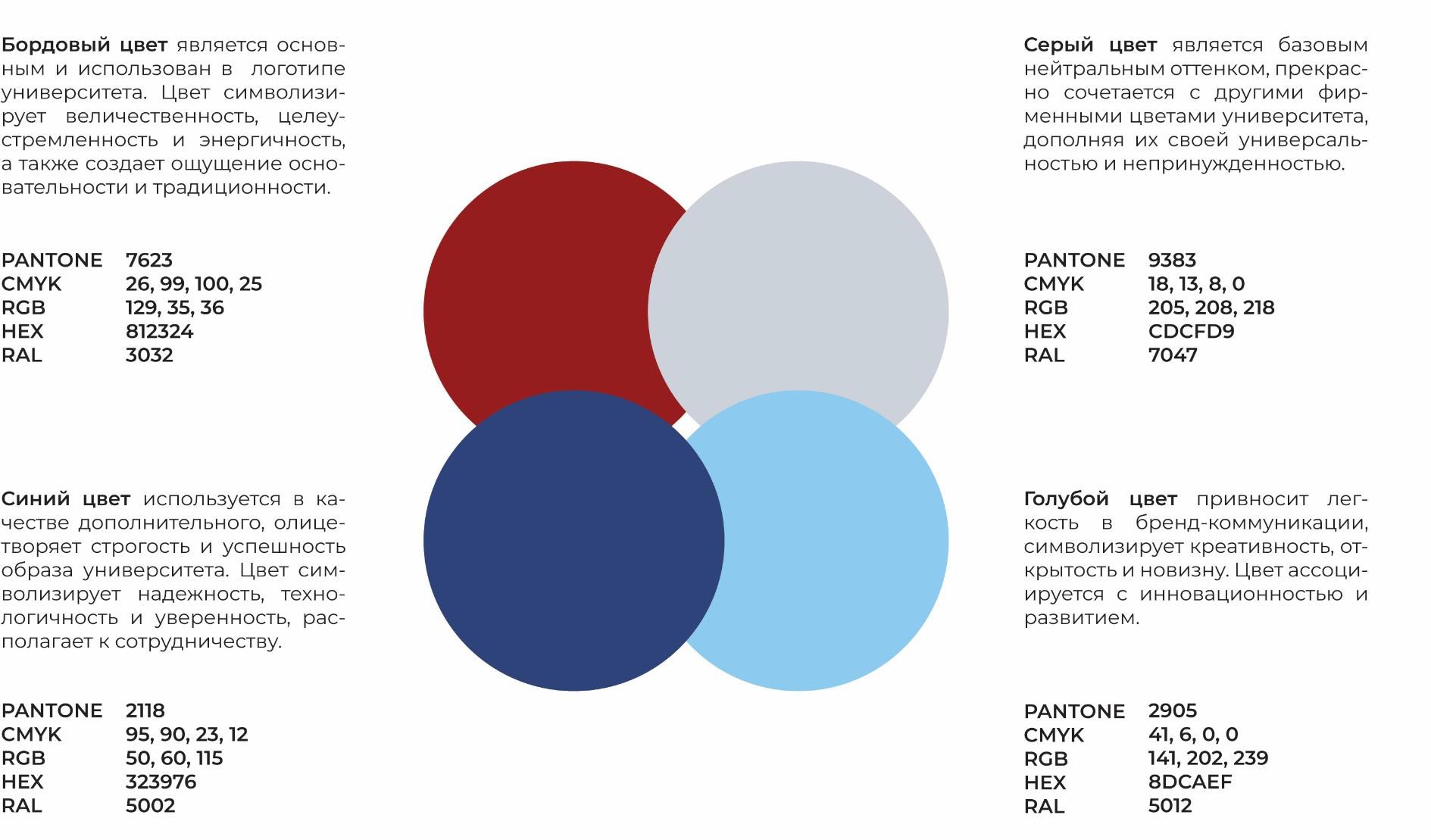 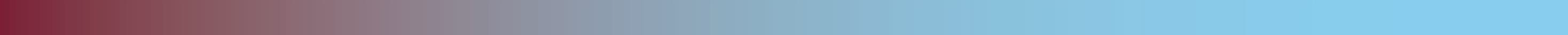